Endocrien systeem
Het gebruik van de volgende middelen:
3 O’S
Zes stappen 
SBAR
EWS
studieboeken
Theorie endocrien systeem
Lees je theorieboeken anatomie en pathologie goed door
Hypofysehormonen
https://www.youtube.com/watch?v=RYWWZAszS4k
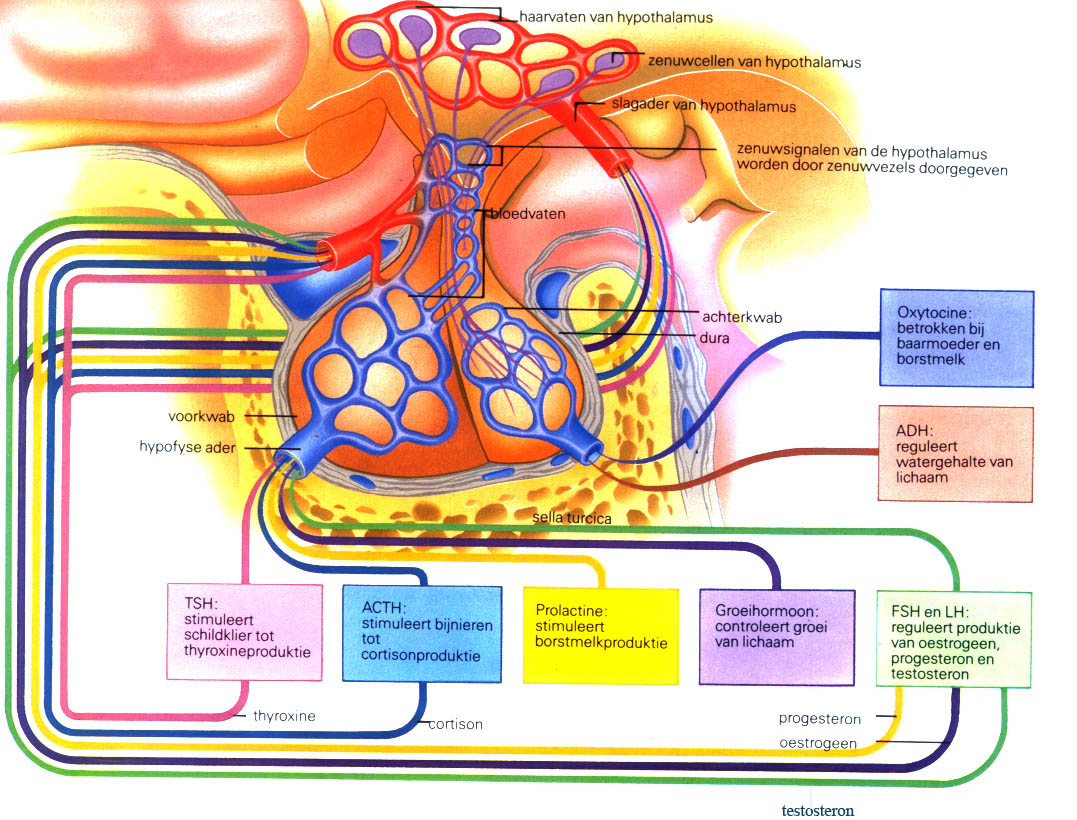 Endocrien systeem
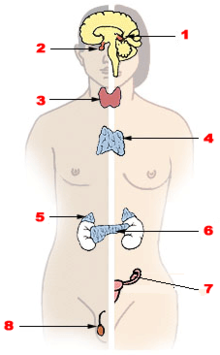 [Speaker Notes: Hormoonstelsel
Hypofyse – hypothalamus samenwerking – hypothalamus stuurt de hypofyse aan via de zenuwbaan of hormonaal.
Hypofyse is de grootste regelaar van het hormoonstelsel.
Schildklier – bijschildklier en thymus; schildklier is de grootste endocriene klier
Pancreas – eilandjes van Langerhans – productie insuline en glucagon
Nieren – productie van hormonen EPO en renine
Bijnieren – adrenaline, noradrenaline, cortisol en aldosteron
Testes en ovaria – vrouwlijke en manlijke hormonen]
Endocrien systeem – relatie met andere orgaansystemen:
Ademhaling
Circulatie
Bloed 
Vocht en elektrolytenbalans
Neurologisch systeem
Thermoregulatiesysteem
Afweersysteem 
Digestief systeem
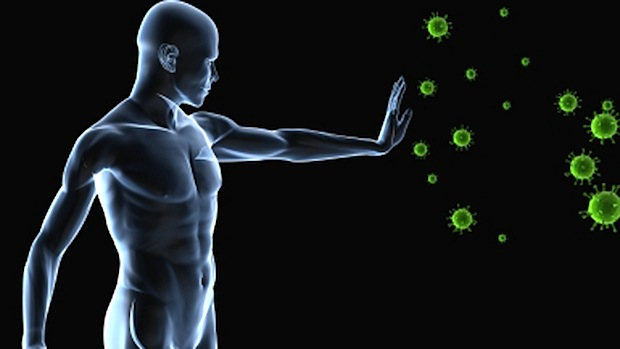 [Speaker Notes: Ademhaling – adrenaline stimuleert de ademhaling, en effect thyroxine 
Circulatie en bloed – hormonen via de bloedbaan- effect hormonen op de hartwerking
Vocht en electrolyten- functie nieren en bijnieren is produceren hormonen
Neurologisch – neuro endocrien
Thermo – functie schildklierhormonen en adrenaline
Afweer- cortisol onderdrukt ontstekingsreacties
Digestief – hormonen reguleren functies spijsvertering

Blz 333 Pro active]
Klinische problemen van de hypofyse
Acromegalie door een overmatige productie van het groeihormoon
Dwerggroei door een te lage productie van het groeihormoon

Diabetes insipidus door een te lage afgifte van ADH
[Speaker Notes: Alle klinische problemen van het endocriene systeem hebben te maken met verlaagde of verhoogde afgifte hormonen.
Hetzij door de hypofyse, door de schildklier, door de bijnieren of de pancreas.]
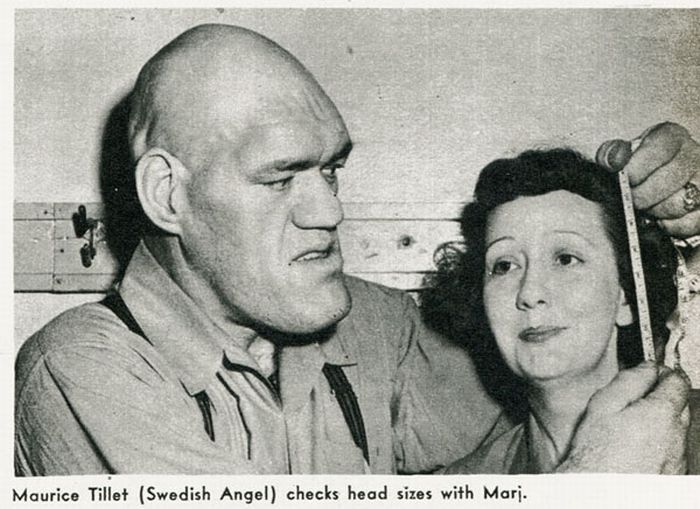 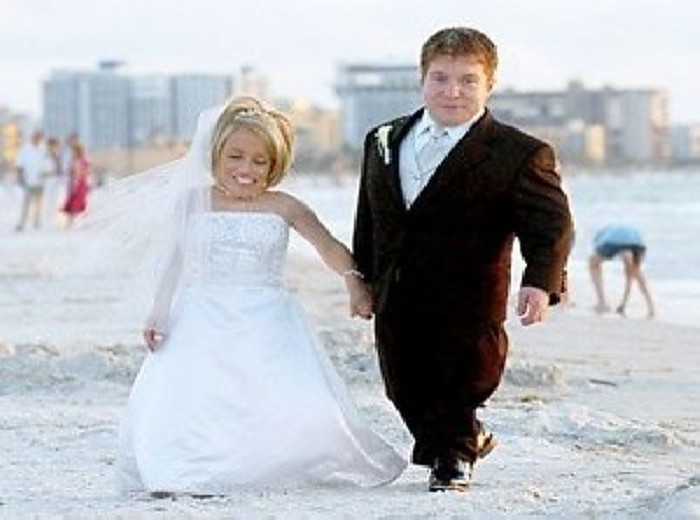 Klinische problemen van de schildklier
Hyperthyreoïdie
Hypothyreoïdie
Struma

Zoek hier zelf de verdieping op vanuit je boeken
Hyperthyreoïdie
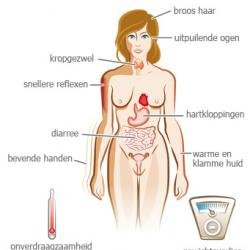 [Speaker Notes: Blz 339 pathologie - uitleg]
Hypothyreoïdie
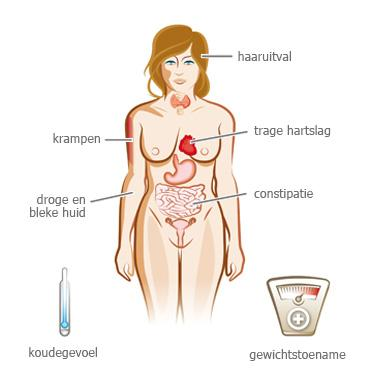 [Speaker Notes: Blz 339 pathologie]
Struma
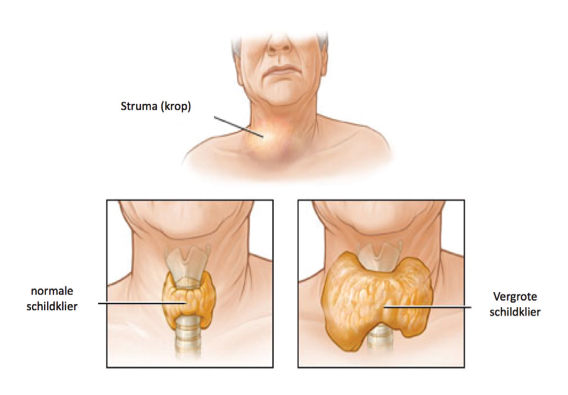 Klinische problemen van de bijnieren
Syndroom van Cushing
Ziekte van Addison

Zoek hier zelf weer de verdieping over op vanuit je boeken
[Speaker Notes: Blz 340 pathologie]
Cushing syndroom
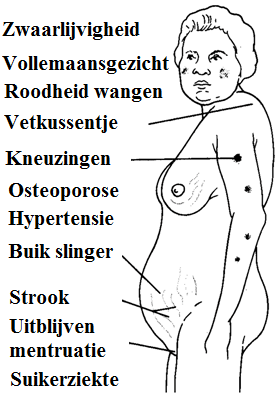 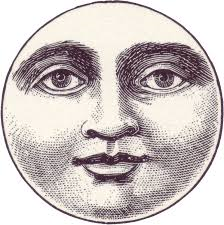 Ziekte van Addison
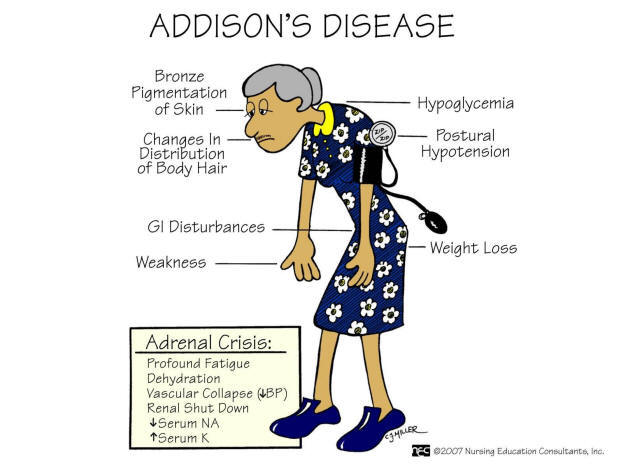 Observaties
RR en HF
Diurese en vochtbalans
Gewicht
Algemeen welzijn

Labwaarden: spiegels hormonen
Link schildklier problemen
https://www.youtube.com/watch?annotation_id=annotation_135366&feature=iv&src_vid=Cagna0600pY&v=g08qoOShR28
Klinische problemen van de pancreas
Diabetes mellitus type 1

https://www.youtube.com/watch?annotation_id=annotation_187781&feature=iv&src_vid=RUMuhvZqKCo&v=qdQ5_ZZ1d_Y
Insuline en glucagon
Insuline en glucagon werken als antagonisten:
    ze houden de glucosespiegel in evenwicht

Insuline zorgt ervoor dat glucose wordt opgenomen in de cellen, voorkomt zo dat eiwitten en vetten worden verbruikt 
Glucagon zet glycogeen (lever) om in glucose
Vitale dreiging DM
Diabetesontregelingen
    - Hyperglycemie
    - Hypoglycemie
    - Diabetische 
       ketoacidose
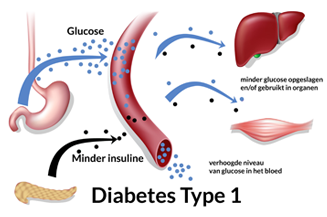 Vitale dreiging DM
Pathologie boek geeft ook de gevolgen van diabetes aan –
      nefropathie, hart en vaatziekten
Vitale dreigingen
Diabetesontregelingen
Myxoedeem coma
Addison crisis
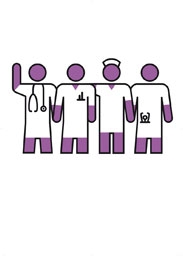 Zoek infor
Myxoedeem coma
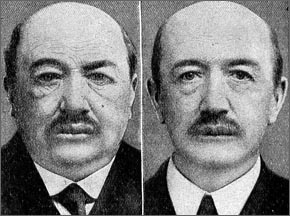 Addison crisis
Addison crisis
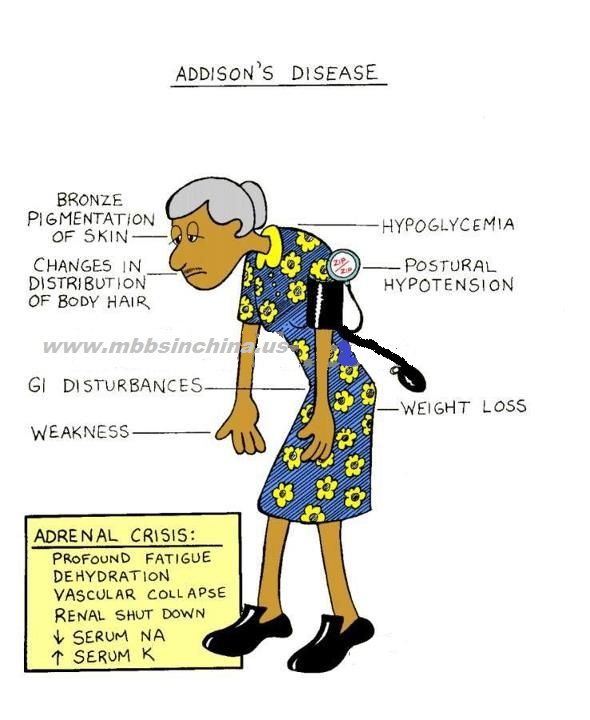